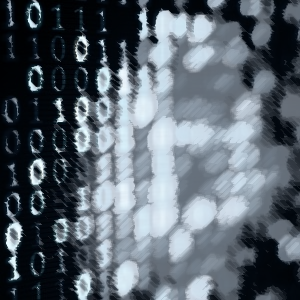 L’innovazione digitale cambia la società II: 
Dati, privacy e sicurezza nell’epoca digitale
Lorenzo Esposito*
Banca d’Italia – Sede di Milano


*Le opinioni espresse dall’autore sono personali e non impegnano l’Istituto d’appartenenza
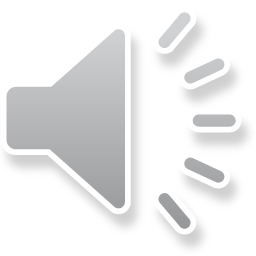 Dati, economia e società
Ogni società/sistema economico si basa su un flusso ininterrotto di informazioni (es. quantità di un bene domandato) che sono impiegati da aziende, famiglie, banche, Stati per le proprie scelte;
L’importanza dei dati ha condotto alla creazione di enti pubblici che mettono assieme e analizzano dati (es. Istat, Centrale dei rischi, ecc.)
La società digitale crea dati in quantità inimmaginabile prima e in formato direttamente analizzabile
I big data
Nel 2020, nel mondo ci sono circa 40 mila miliardi di gigabytes di dati
Il 90% dei dati sono stati creati negli ultimi due anni
Il 37% dei dati sono sfruttabili per un’analisi massiva
Nel 2019, gli utenti hanno speso 1,2 miliardi di anni on line
I social media pesano per il 33% del tempo on line.
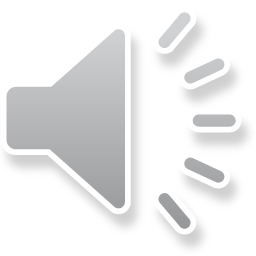